济外的歌
第一周 每周一歌
2024年9月
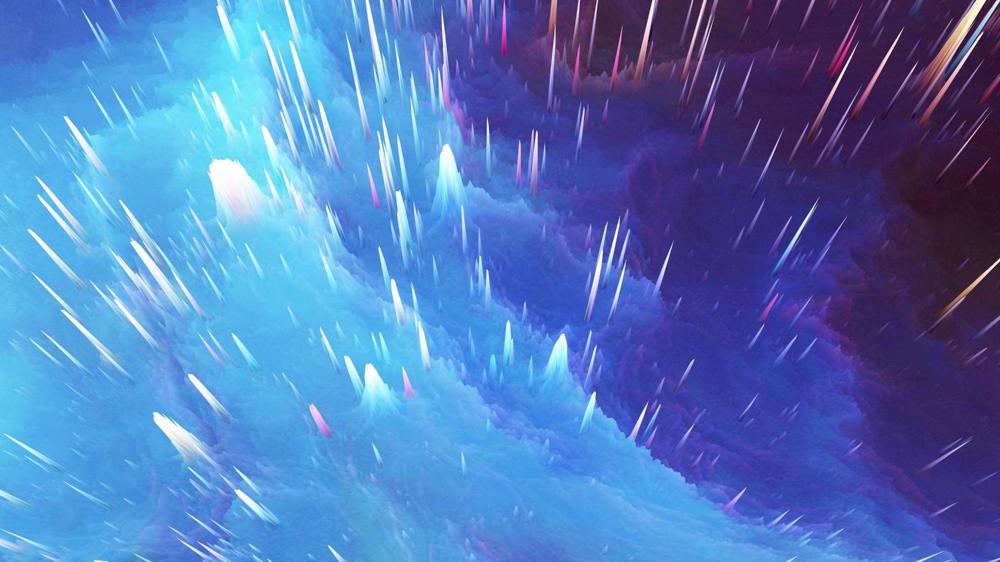 盼望着 回到昨天 
 看低空飞机划过天边
期待着 再多见一眼  
金色圆顶的余晖点点
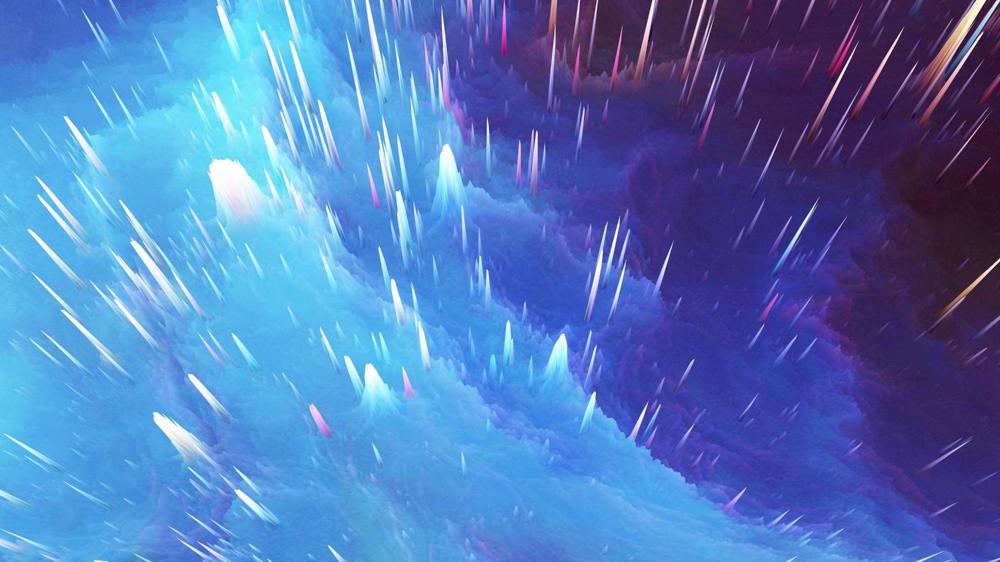 多么想 再次奔向  
十二点二十分的食堂
即使我 仍没机会  
这每周一歌也要为你唱
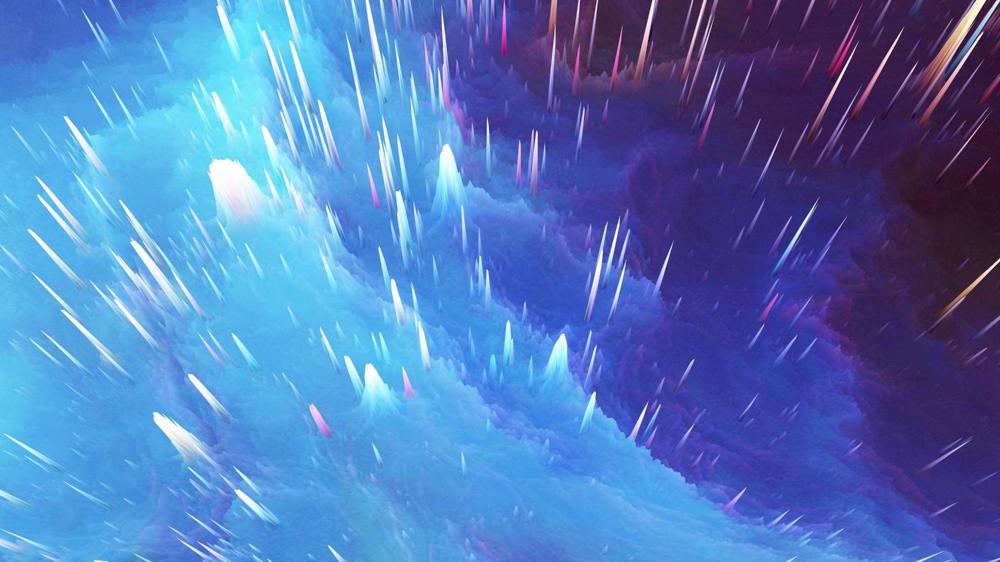 不知道我们会在何方
说着何种的语言
可是我们都会记得
济外威武的名言
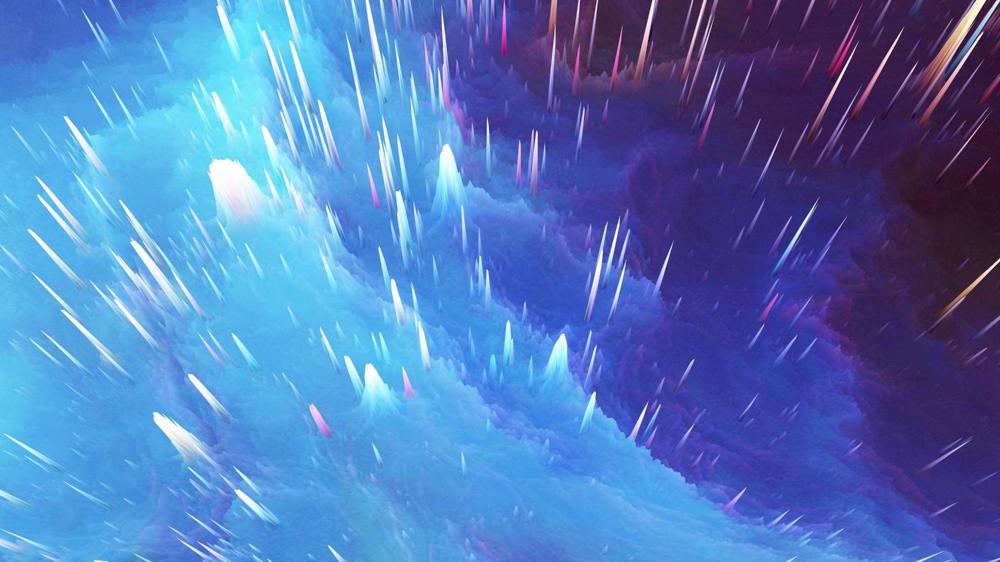 济外的歌 记录快乐
青春记忆飘舞在彩色濯幕
翻开那本泛黄的纪念册
喜欢他们笑得甜甜的
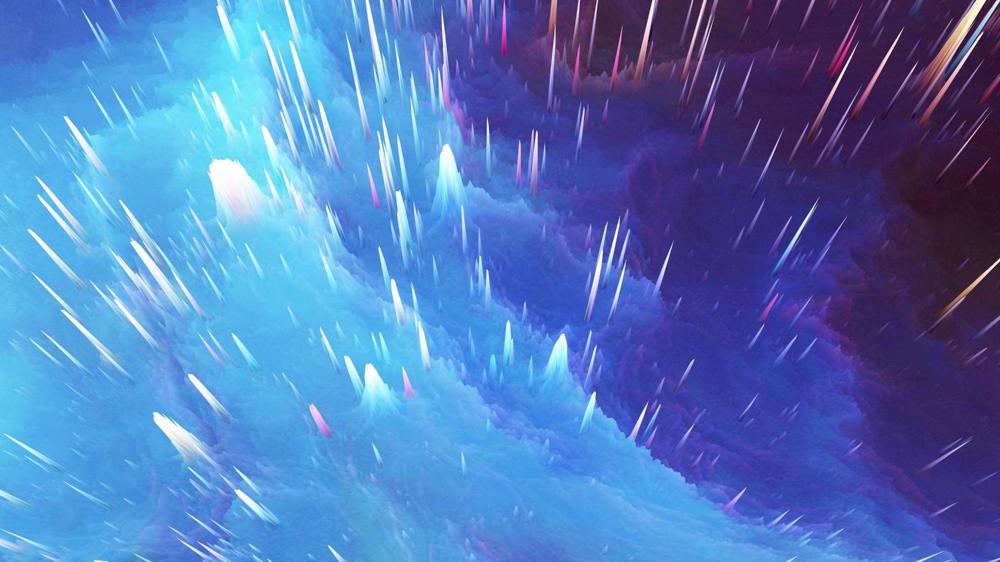 济外的歌 有些不舍
耳畔又回响恩师的苦心嘱托
我们长大了 他们都老了
说好分开不哭呢
笑着一起唱这首歌
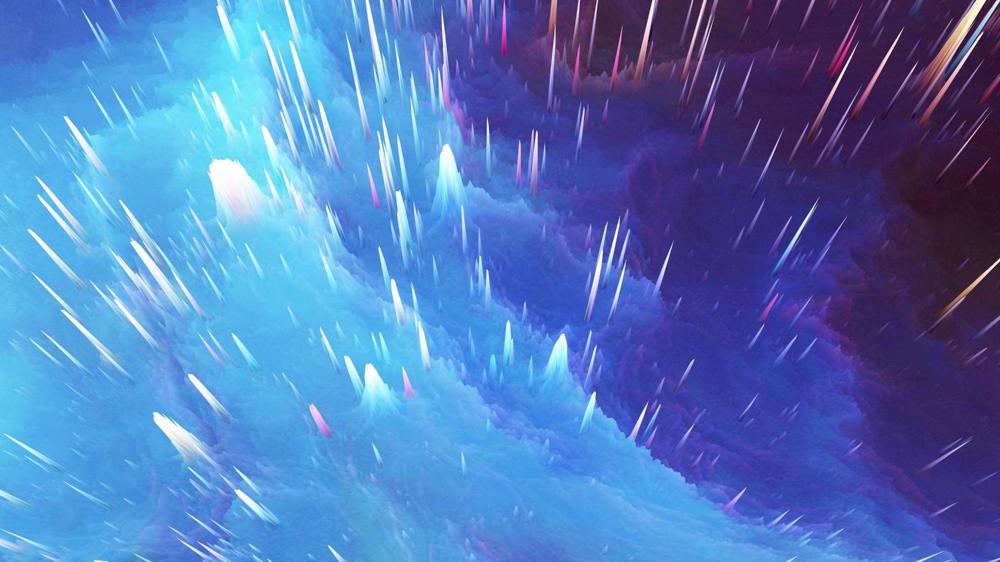 多么想 再次奔向
十二点二十分的食堂
即使我 仍没机会
这每周一歌也要为你唱
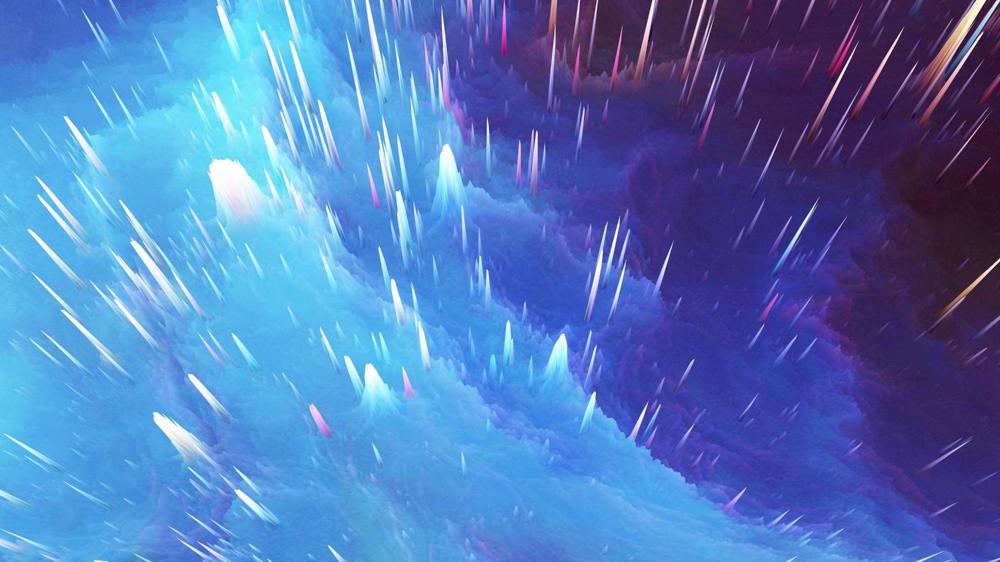 不知道我们会在何方
说着何种的语言
可是我们都会记得
济外威武的名言
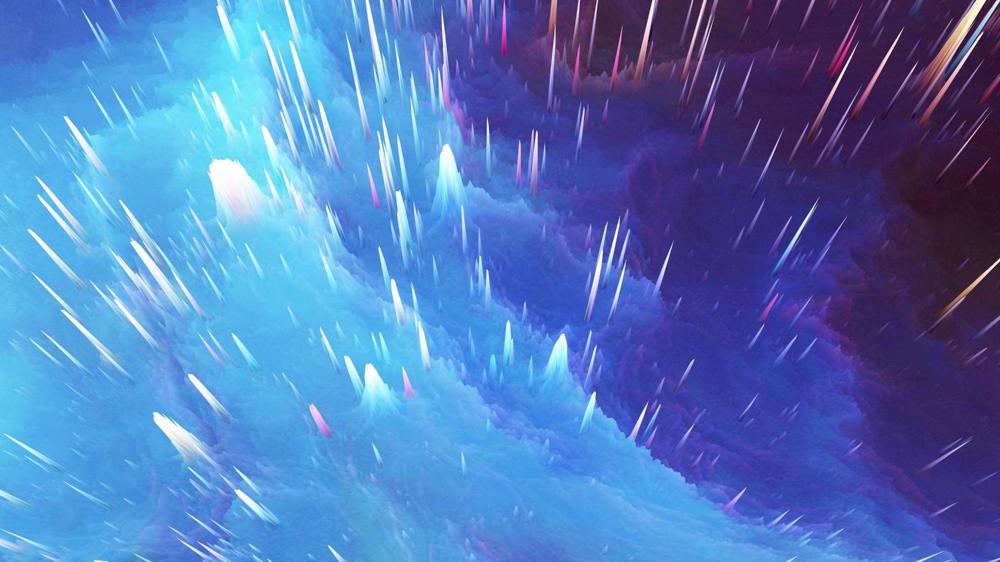 济外的歌 go our home
青春记忆飘舞在彩色濯幕
翻开那本泛黄的纪念册
喜欢他们白衣飘飘的
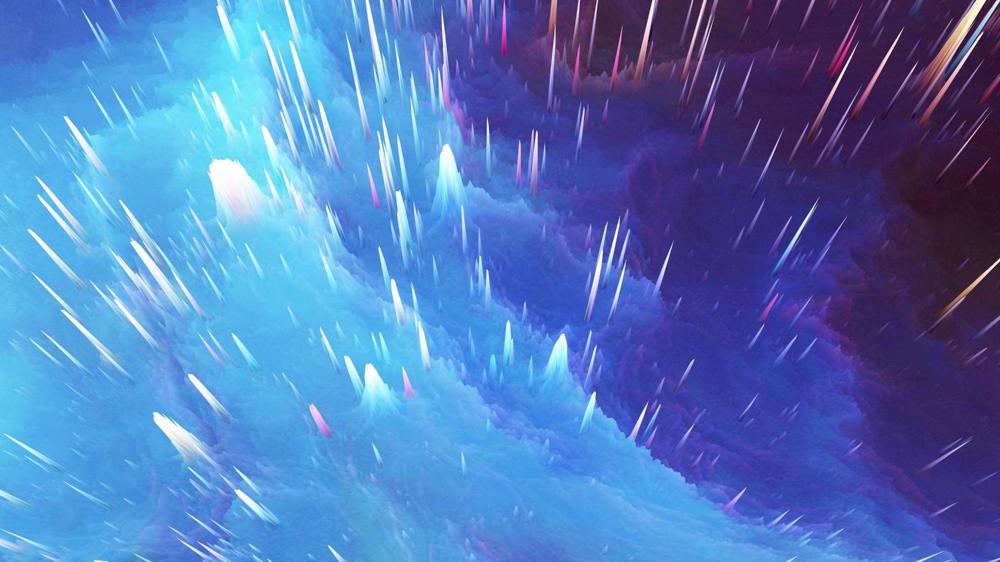 济外的歌 never give up
耳畔又回响恩师的苦心嘱托
时间长了脚 飞快地奔跑
为世界有我足迹哼着
那一首 理想之歌
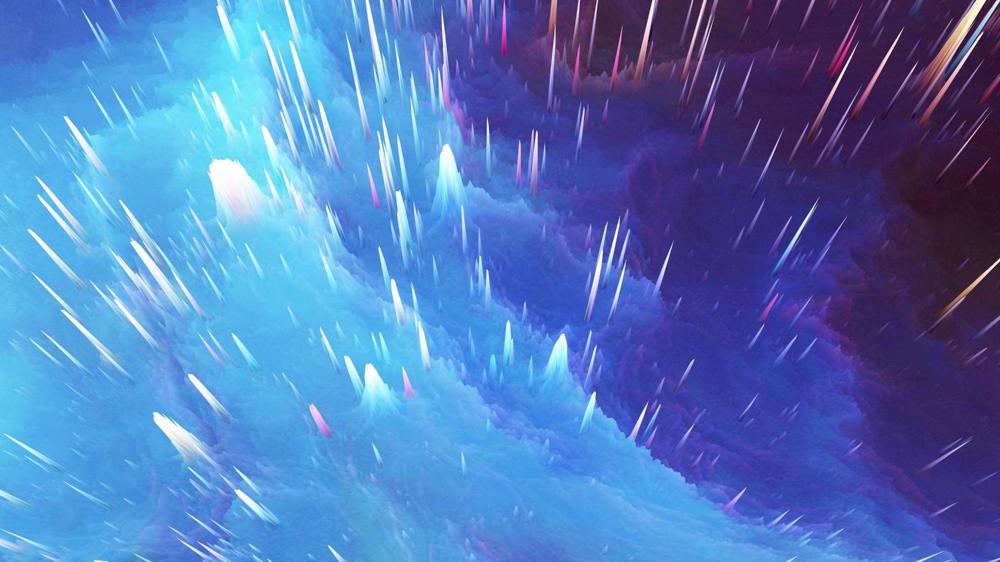 济外的歌 go our home
青春记忆飘舞在彩色濯幕
翻开那本泛黄的纪念册
喜欢他们白衣飘飘的
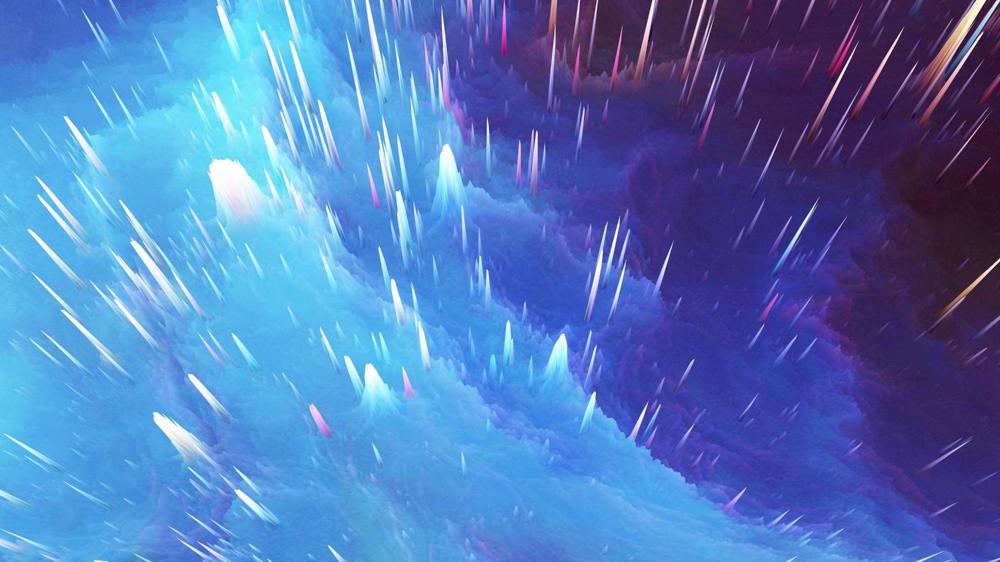 济外的歌 never give up
耳畔又回响恩师的苦心嘱托
时间长了脚 飞快地奔跑
为世界有我足迹哼着
那一首 理想之歌
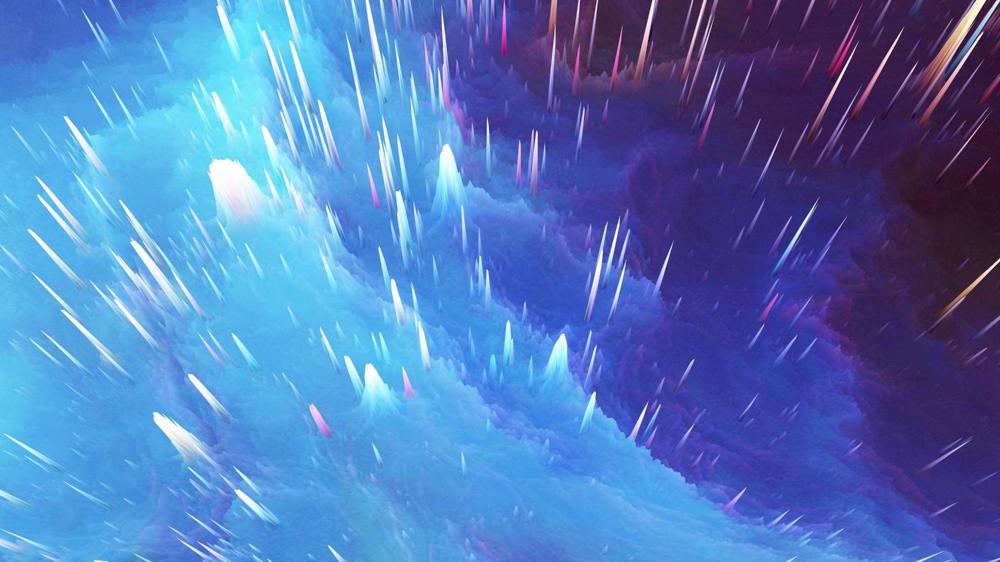 某一天 我们怀念
这首歌记录似水的流年
某一天 我们回来
一起看济外明媚的蓝天